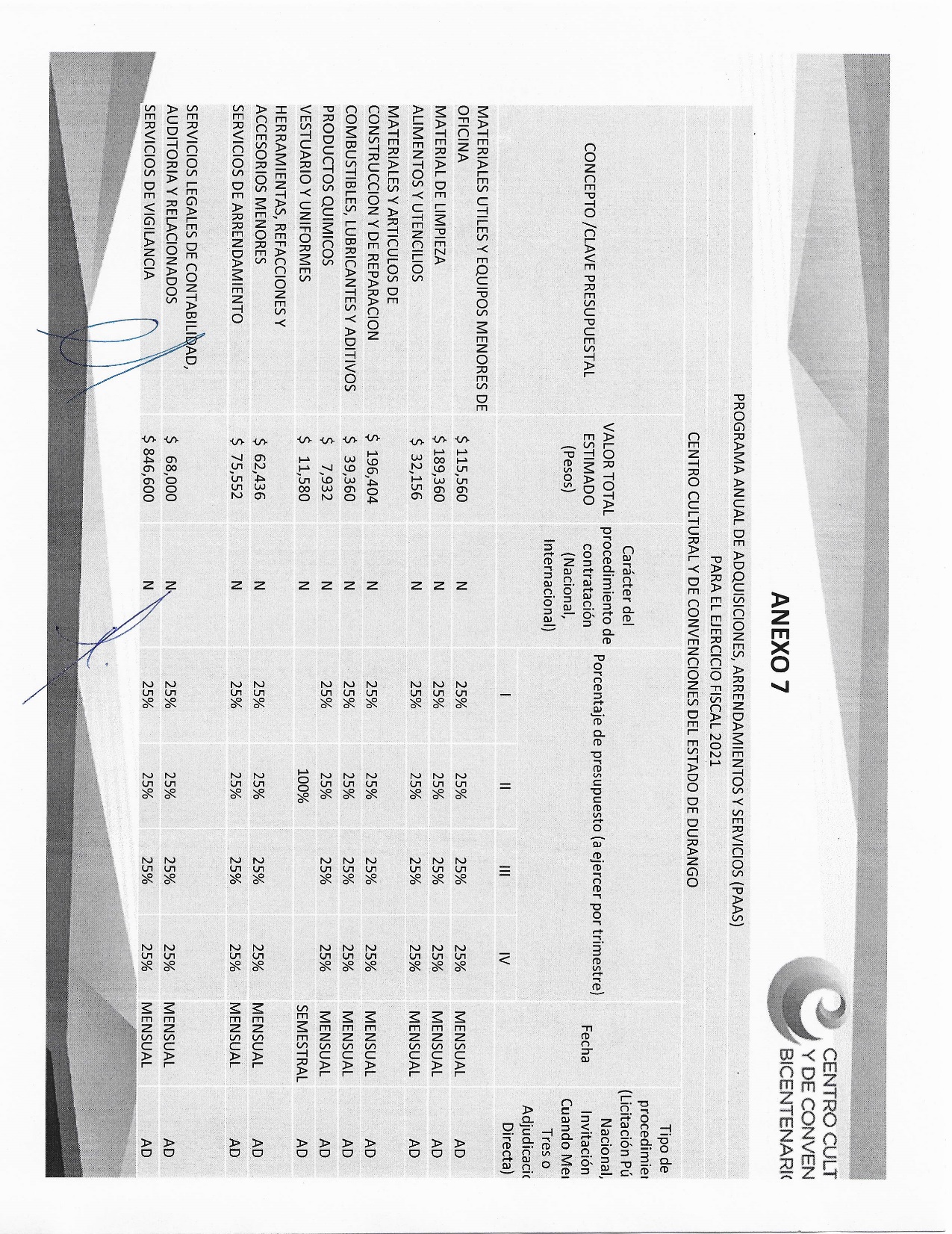 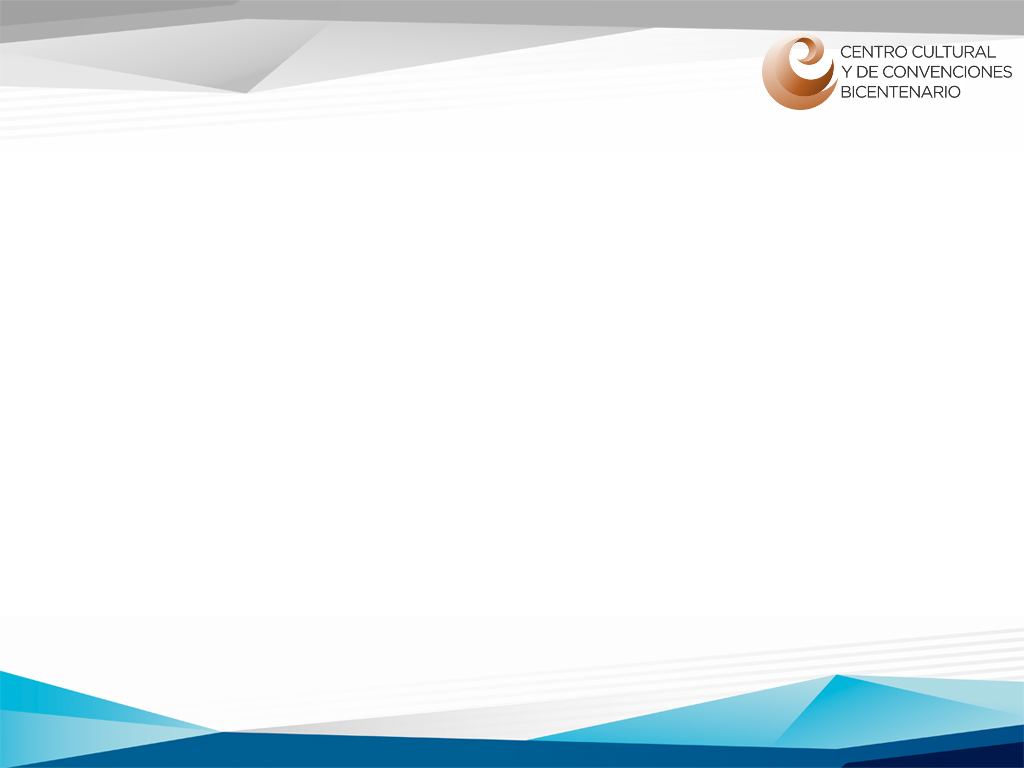 ANEXO 7
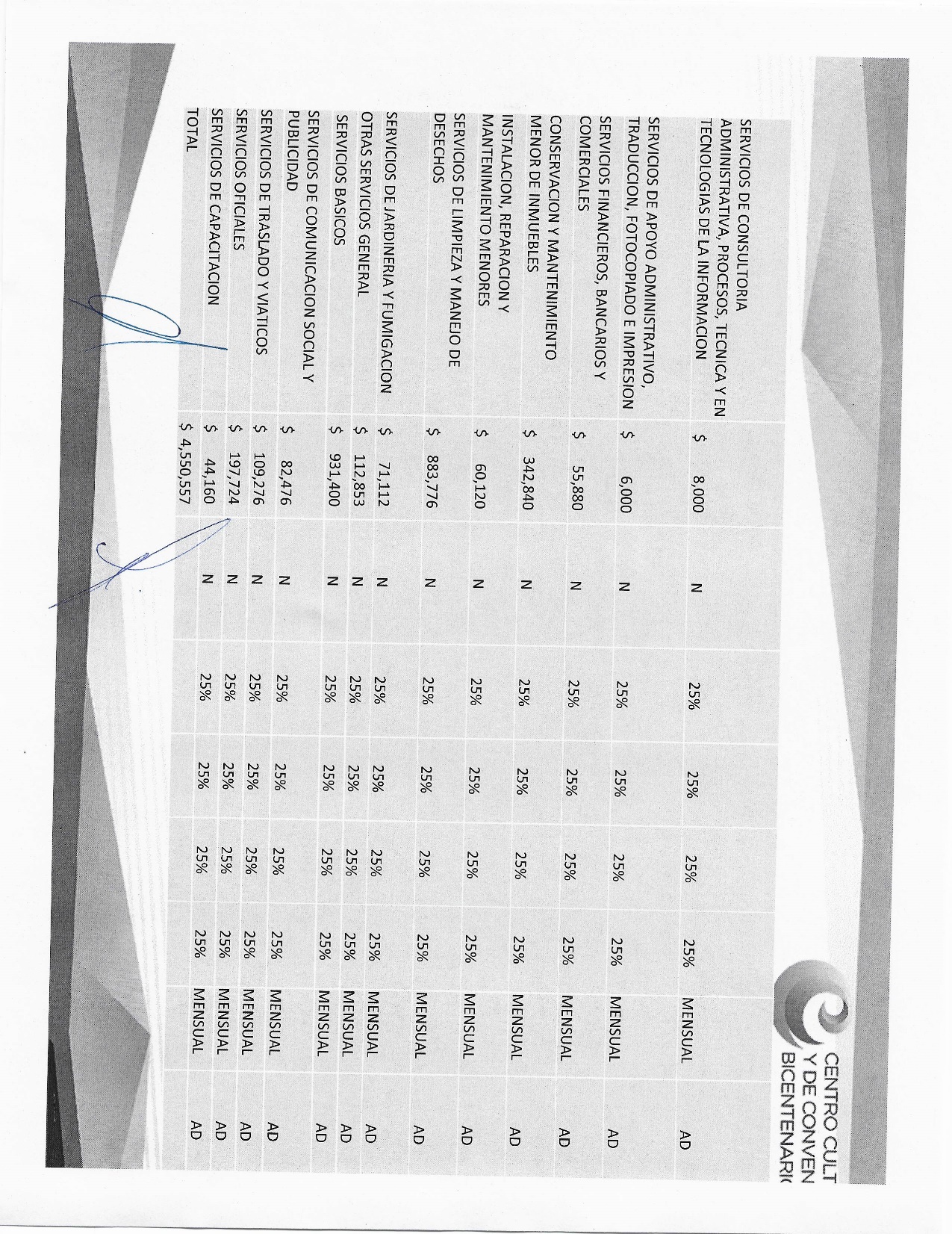 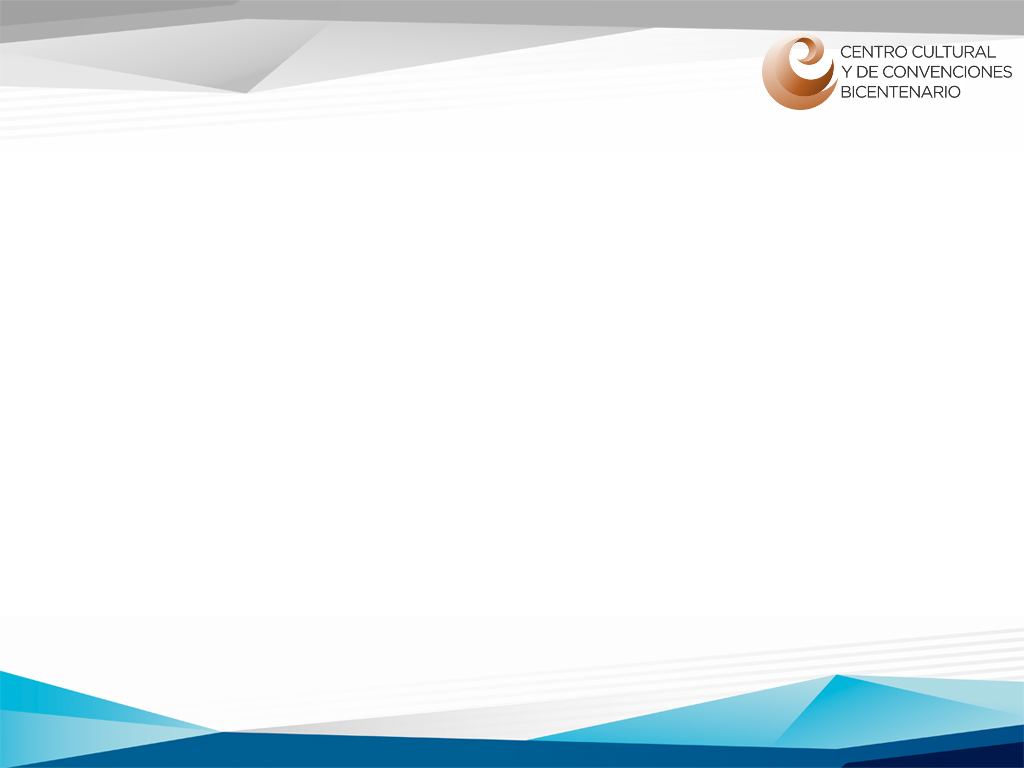